ОГБОУ ДПО «Костромской областной институт развития образования»
Оценка сформированности метапредметных учебных действий при работе над проектами на уроках географии
Л.И. Воронцова,
доцент кафедры развития профессионального образования
Система УУД
РЕГУЛЯТИВНЫЕ
КОММУНИКАТИВНЫЕ
ЛИЧНОСТНЫЕ
ПОЗНАВАТЕЛЬНЫЕ
Регулятивные  - обеспечивают организацию учебной деятельности 
Коммуникативные - ориентация учащихся на позиции партнеров по общению или деятельности
Познавательные – …поиск информации… установление связей и отношений… преобразование 
Личностные - ценностно-смысловая ориентация учащихся
Стадии представления результатов образования
Планируемые результаты 
Реализуемые результаты обучения
Достигаемые результаты обучения
Формы оценки
Стандартизированные письменные и устные работы
Проекты 
Практические работы и др.
Методы сбора информации
Анкетирование
Тестирование
Наблюдение
Беседа
Коммуникативные УУД
Следование морально-этическим и психологическим принципам общения и сотрудничества:
уважительное отношение к  партнерам, внимание к личности другого;
адекватное межличностное восприятие; 
готовность адекватно реагировать на нужды других, в частности оказывать помощь и эмоциональную поддержку партнерам в процессе достижения общей цели совместной деятельности;
стремление устанавливать с доверительные отношения взаимопонимания, способность к эмпатии.
Общение и взаимодействие с партнерами по совместной деятельности или обмену информацией 
умение слушать и слышать друг друга; 
умение с достаточно полнотой и точностью выражать свои мысли в соответствии с задачами и  условиями коммуникации; 
умение адекватно использовать речевые средства для дискуссии и аргументации своей позиции; 
умение представлять и сообщать в письменной и устной форме; 
готовность спрашивать, интересоваться чужим мнением и высказывать свое, 
умение вступать в диалог, а также участвовать в коллективном обсуждении проблем, владение монологической и диалогической формами речи в соответствии с грамматическими и синтаксическими нормами родного языка.
Способность действовать с учетом позиции другого и уметь согласовывать свои действия предполагает:
понимание возможности различных точек зрения, не совпадающих с собственной;
готовность к обсуждению разных точек зрения и выработке общей (групповой) позиции;
умение устанавливать и  сравнивать разные точки зрения прежде, чем принимать решения и делать выборы;
умение аргументировать свою точку зрения, спорить и отстаивать свою позицию не враждебным для оппонентов образом.
Речевые действий, которые направлены, прежде всего, на регуляцию собственной деятельности субъекта:
использование адекватных языковых средств,  для отображения в форме речевых  высказываний своих чувств, мыслей, побуждений и иных составляющих внутреннего мира; 
речевое отображение (описание, объяснение) учеником  содержания совершаемых действий в форме речевых значений с целью ориентировки (планирование, контроль, оценка) предметно-практической или иной деятельности, как в форме громкой социализированной речи, так и в форме внутренней речи (внутреннего говорения), служащей этапом   интериоризации – процесса переноса во внутренний план в ходе усвоения новых умственных действий и понятий.
Организация и планирование учебного сотрудничества с учителем и сверстниками:
определение цели и функций участников, способов взаимодействия; 
планирование общих способов работы;
обеспечивать обмен знаниями между членами группы для принятия эффективных совместных решений; 
способность брать на себя инициативу в организации совместного действия (деловое лидерство); 
способность с помощью вопросов добывать недостающую информацию (познавательная инициативность); 
разрешение конфликтов - выявление, идентификация проблемы, поиск и оценка альтернативных способов разрешения конфликта, принятие решения и его реализация; 
управление поведением партнера – контроль, коррекция, оценка действий партнера, умение убеждать.
Работа в группе (включая ситуации учебного сотрудничества и проектные формы работы): 
умение устанавливать рабочие отношения, эффективно сотрудничать и способствовать продуктивной кооперации;
интегрироваться в группу сверстников и строить продуктивное взаимодействие со сверстниками и взрослыми; 
обеспечивать бесконфликтную совместную работу в группе; 
способность переводить конфликтную ситуацию в логический план и разрешать ее, как задачу — через анализ ее условий.
целеполагание 
планирование 
прогнозирование
контроль
коррекция 
оценка
саморегуляция
Регулятивные УУД
определить цель деятельности;
выстроить цепочку необходимых действий;
провести отбор источников информации;
критически оценить значимость приведенных доказательств;
спрогнозировать результат деятельности;
скорректировать деятельность  с учетом допущенных ошибок;
осуществить итоговый контроль деятельности;
оценить результаты собственной деятельности;
оценить уровень овладения учебным действием
Познавательные:

выявить особенности процессов;
установить причинно-следственные связи;
выявить черты сходства и различия;
объяснить, проанализировать, сформулировать суждение;
выделить существенные признаки;
найти необходимую информацию;
определить источники необходимой информации;
преобразовать информацию в схему, таблицу;
составить план по тексту;
представить подготовленную информацию в виде презентации;
сформулировать гипотезу;
найти ответ на вопрос;
высказать предположение;
привести доказательства;
классифицировать объекты по признаку;
найти необходимую информацию для решения задачи
Отражение формирования УУД  в целеполагании учебного процесса
Личностные:

оценить ситуацию, поступок, собственную деятельность;
проанализировать опыт;
определить (выработать) собственную позицию;
приобрести опыт отношений;
осуществить профессиональный выбор;
идентифицировать себя;
соотнести нравственно-этические понятия;
проанализировать, охарактеризовать эмоциональное состояние;
соотнести поступки и поведение с нормами морали и этики;
проявить отношение к деятельности;
расширить круг интересов
Обязательные составляющие системы внутришкольного мониторинга образовательных достижений учащихся


стартовой диагностики;

текущего выполнения учебных исследований и учебных проектов;

промежуточных и итоговых комплексных работ на межпредметной основе, 

текущего выполнения выборочных учебно-практических и учебно-познавательных заданий на оценку 
способности и готовности учащихся к освоению систематических знаний, их самостоятельному пополнению, переносу и интеграции; 
способности к сотрудничеству и коммуникации, к решению личностно и социально значимых проблем и воплощению решений в практику; 
способности и готовности к использованию ИКТ в целях обучения и развития; 
способности к самоорганизации, саморегуляции и рефлексии;

защиты итогового индивидуального проекта.
Материалы
Новая модель учения
ЗНАНИЕВАЯ ПАРАДИГМА (ТРАДИЦИОННАЯ МОДЕЛЬ УЧЕНИЯ)
СОВРЕМЕННАЯ ПАРАДИГМА 
(НОВАЯ МОДЕЛЬ УЧЕНИЯ)
Информация
Знание
Действие
Запоминание
Воспроизведение
Знание
Карта наблюдения за особенностями общения и взаимодействия
учеников в процессе совместного выполнения проекта
Планирование
Распределение заданий и обязанностей по выполнению проекта
Соответствие исполнения проекта плану
Контроль продвижения по заданию
Представление результатов
Конфликты и их разрешение
Особенности поведения и коммуникации 
ученика
Результаты голосования
Регулятивные: выстроить цепочку необходимых действий
Материалы
 Логиновой О. Б.,  к.п.н.,
научного консультанта Научно-образовательного центра 
издательства «Просвещение»
Время отметок наблюдений
Планирование
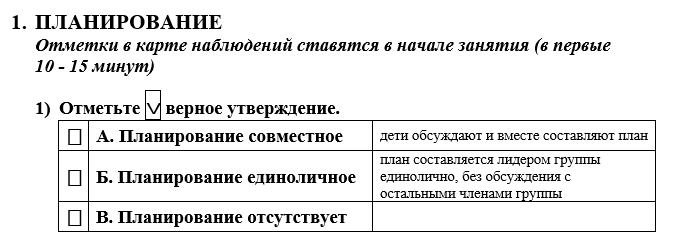 Отмечается в первые 10- 15 мин.
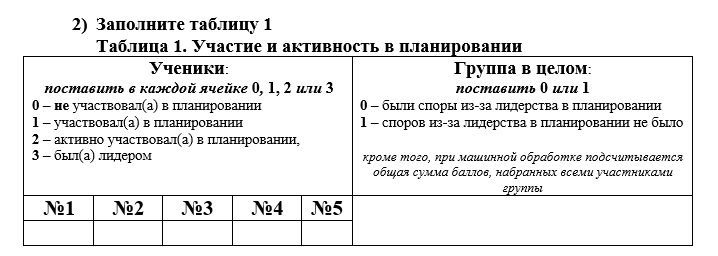 Распределение заданий и обязанностей по выполнению проекта
Отмечается через 25-30 мин.
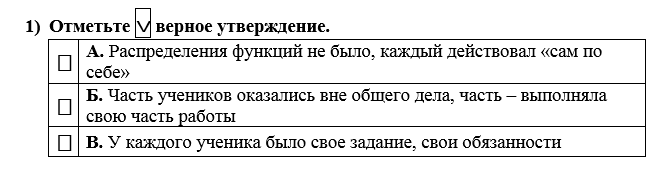 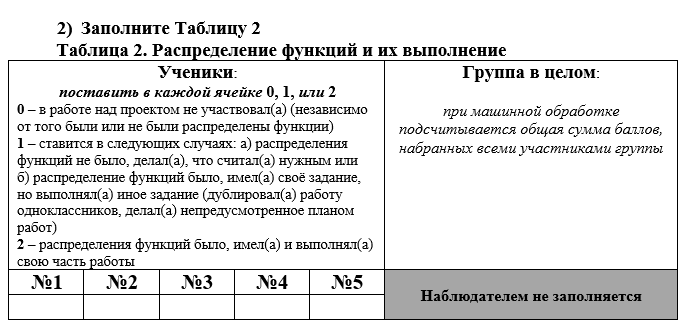 Соответствие исполнения проекта плану
Отмечается через 25-30 мин.
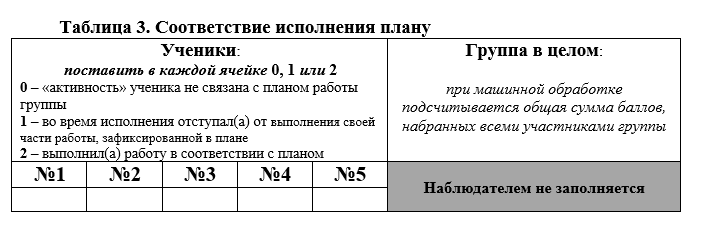 Контроль продвижения по заданию
Отмечается через 30-35 мин.
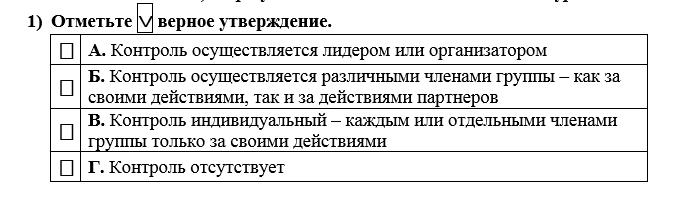 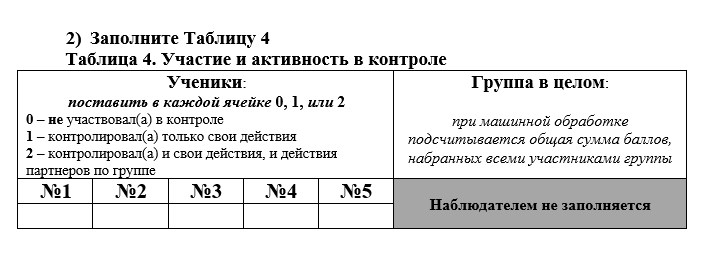 Представление результатов
Отмечается в последние 10-15 мин
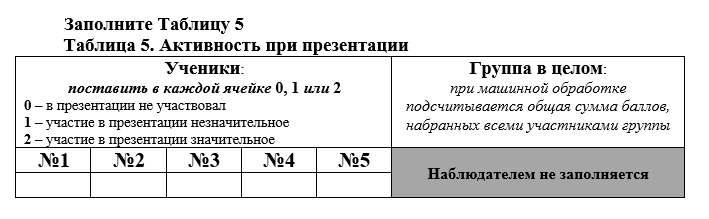 Конфликты и их разрешение
Отмечается в последние 5 мин.
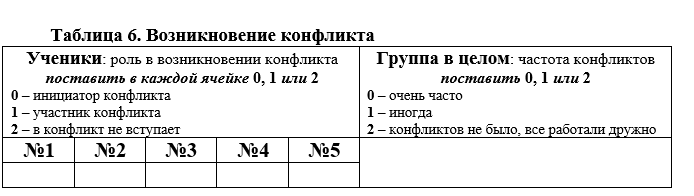 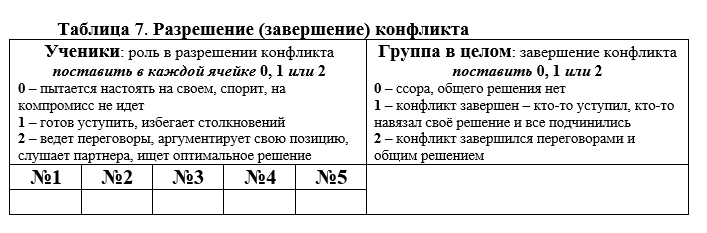 Особенности поведения и коммуникации ученика
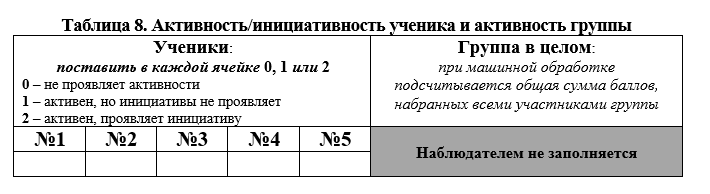 Отмечается в последние 5 мин.
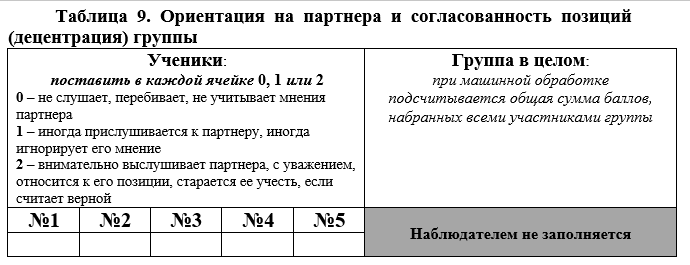 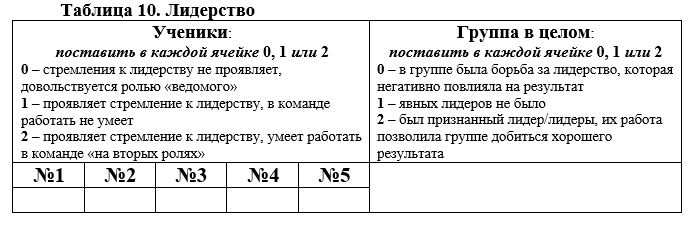 Результаты голосования
Отмечаются после голосования
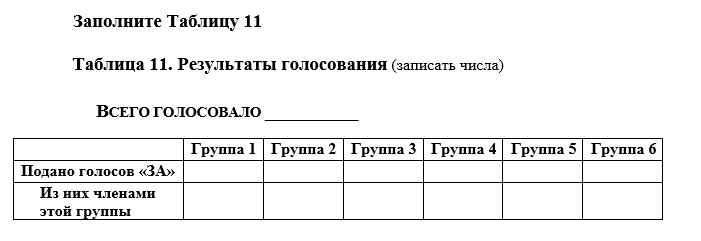 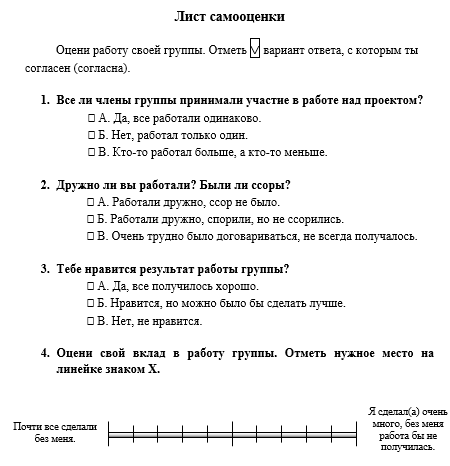 Шкала критериальной накопительной текущей оценки обучающихся
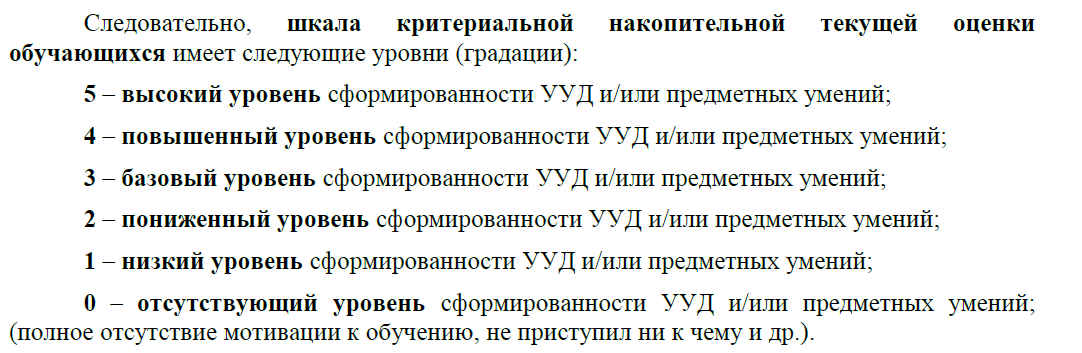 Возможный перечень формируемых УУД и предметных умений для оценки на учебном занятии
(зафиксированы в технологической карте урока)
Оценка уровня сформированности у обучающегося действия контроля
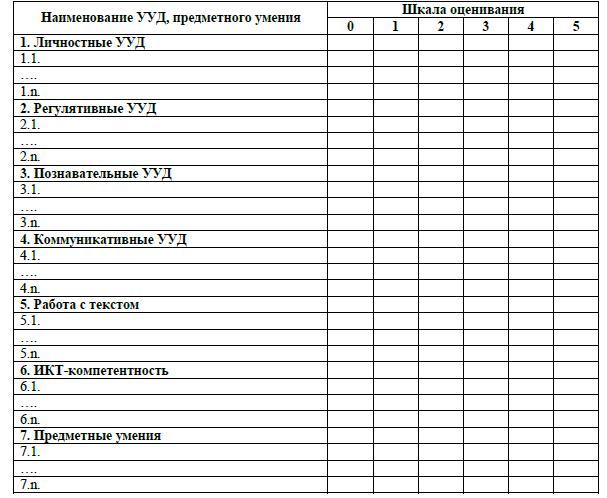 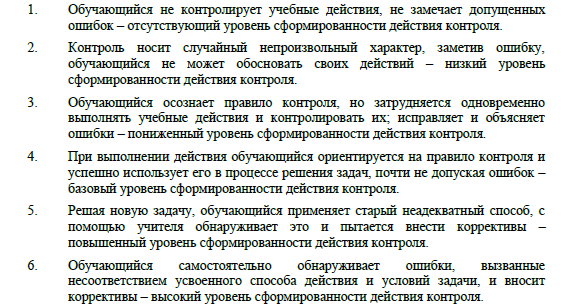 Логинова О.Б. Познавательный проект
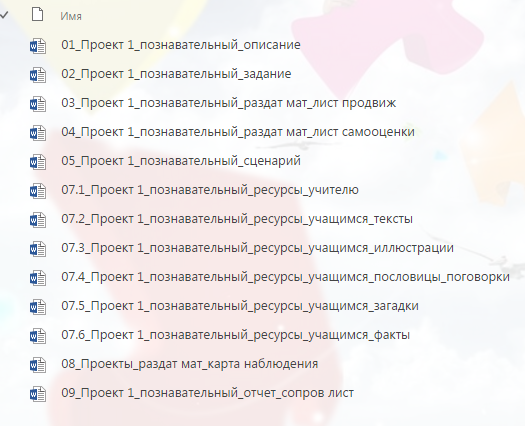 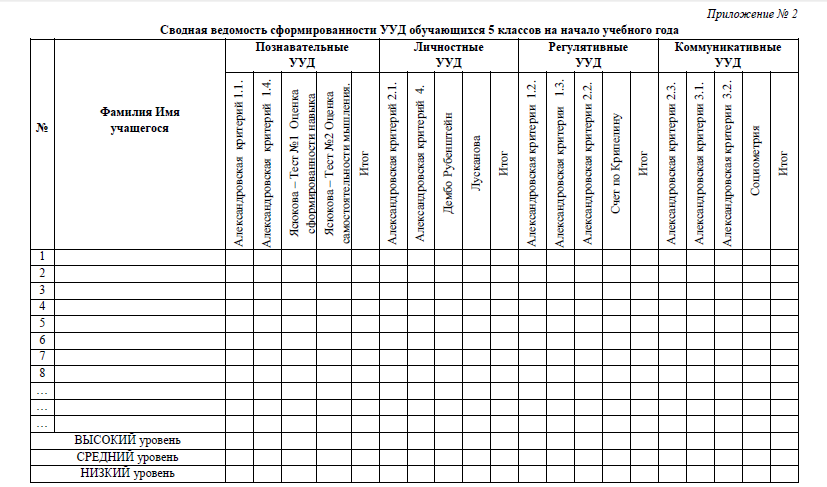 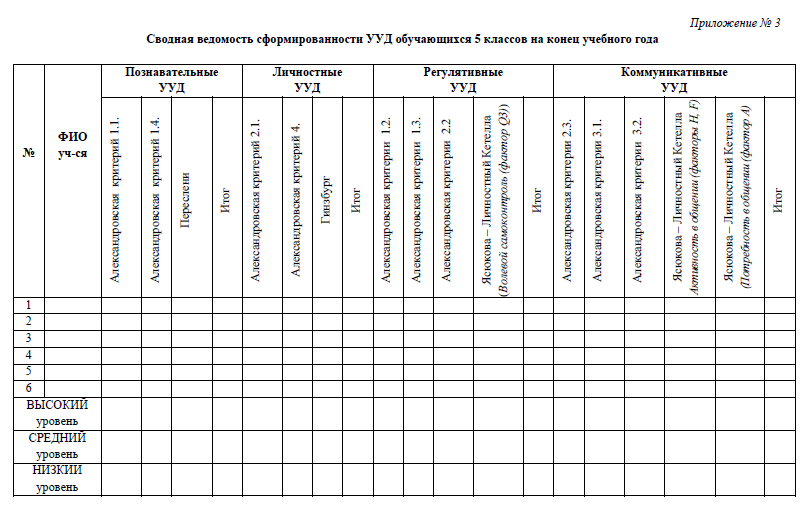